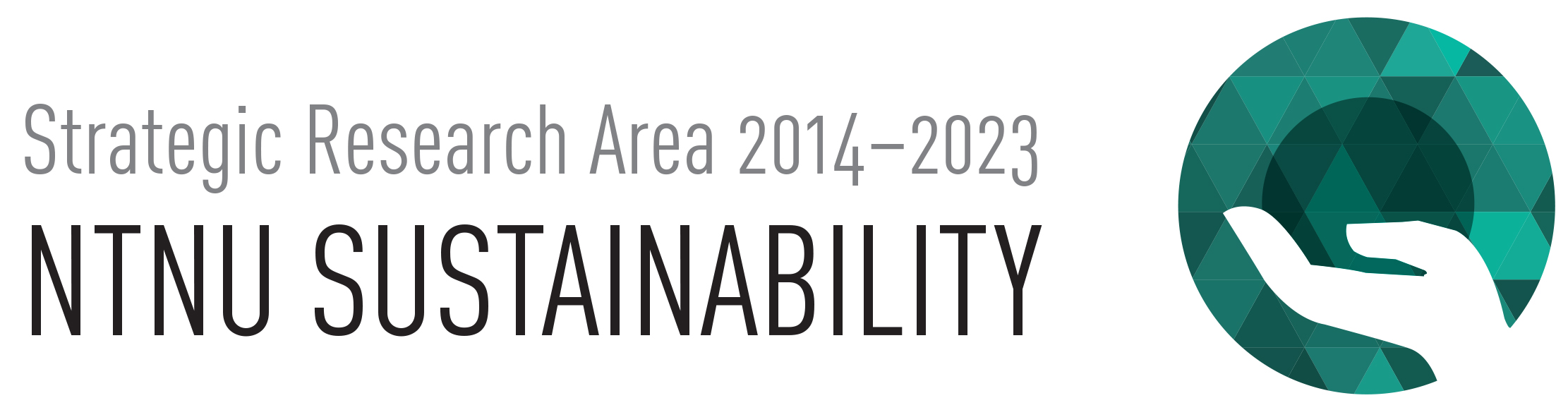 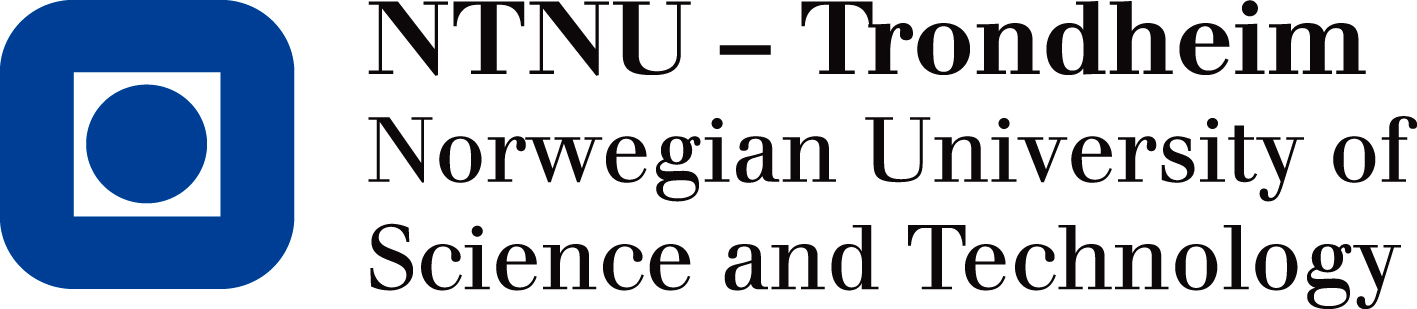 Scope and Vision:Forum of Young Scholars in Sustainability (FYSS)
Paritosh Deshpande
Content
Goal and Scope
Vision Statement
Activities So Far
Proposed Activities 
Suggestions 
Registration and Reach
FYSS: Scope
For Young Scholars (PhD’s, Post-Docs, Researchers temporary / exchange) working on various aspects of Sustainability at NTNU campuses (Trondheim, Ålesund and Gjøvik)
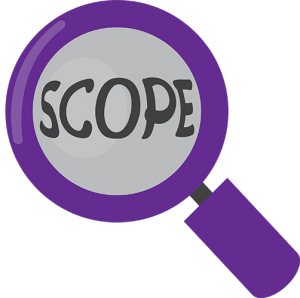 Proposed Goals
Platform for idea and knowledge sharing
Capacity building
Social mingle and networking together with DION
Facilitating outreach of internal research work
Suggestions!!!
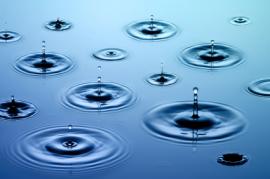 Vision Statement
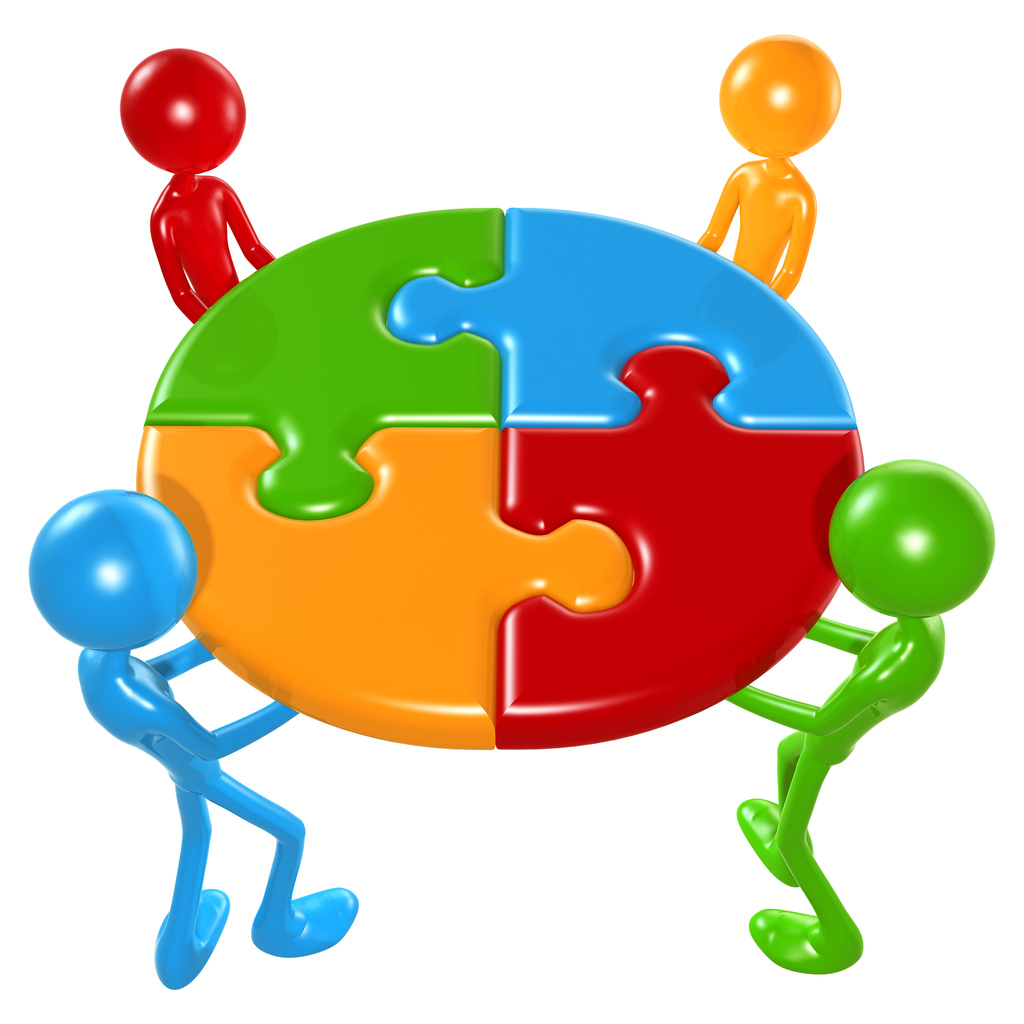 «To provide a common platform to share knowledge and facilitate interdisciplinary research activities in the area of sustainability at NTNU»
Activities under FYSS
Monthly meetings
Bi-annual workshops / brainstorming sessions on selected themes 
Social networking platform to promote internal research
World Environment Day and Earth Day celebrations
Expert talks 
Social mingling events at NTNU
Suggestions????
So Far.. : FYSS Kick-off Events
Date: 5th-6th June, 2016

Day-1 World Environment Day 2016 Celebration
Registered as official UNEP WED celebration event
Documentary show and social mingle
Tree plantation event 

Day-2 Kick-off ceremony for FYSS
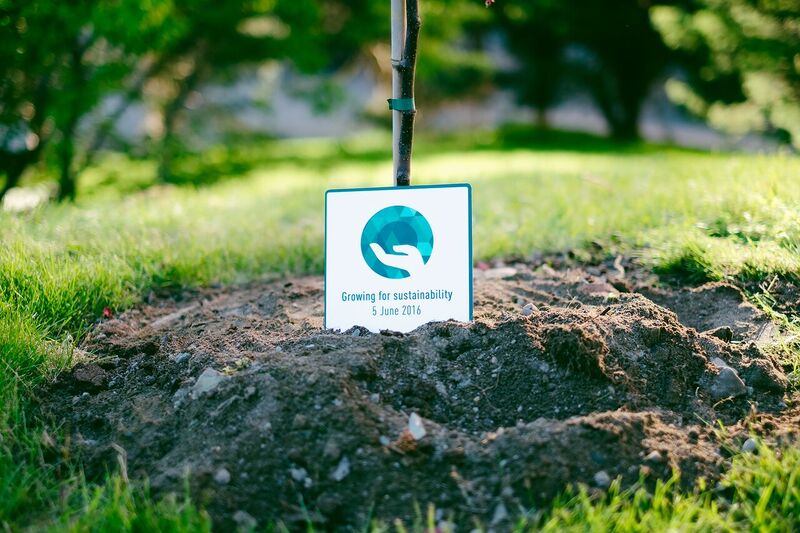 announces
NTNU Sustainability
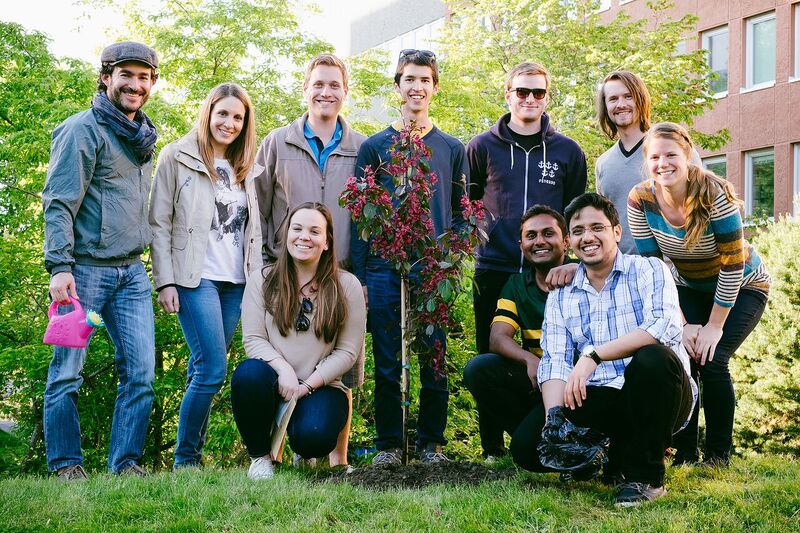 Proposed Future Plan
Outreach among NTNU campuses
Finalizing vision and scope
Organizing FYSS board 
Planning on meet-ups
Activity planning with DION
Developing webpage and logo for FYSS
Registration and Reach
Spread the word and help FYSS in outreach
Leave your comments / suggestions / expectationsfrom FYSS
Thank You!!